Creating new worlds inside the computer
COS 116, Spring 2012
Adam Finkelstein
A couple tips….
Use Piazza! (Even for private questions.)
Send lab reports and homeworks to pu.cos116@gmail.com
Pseudocode
Simple instructions: involve +, −, ×, ÷
Compound instructions
Conditionals
Loops

No need to sweat over exact wording during exams  (unless it changes meaning!)

See pseudocode handout on course web page
“Algorithm” - definition revisited
“Pseudocode for turning a set of inputs into outputs in a finite amount of time”
Questions to think about:
 What group of computational tasks 		can be solved by algorithms?
 How dependent is this group on 		the exact definition of pseudocode?
Today’s topic: 	Creating new worlds 	inside the computer.
“simulation”
Conway’s Game of life
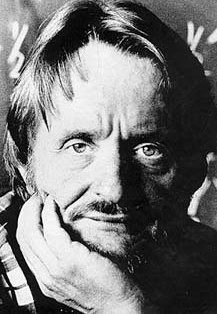 Rules: At each step, in each cell:
Survival: Critter survives if it has: 			2 or 3 neighbors.
Death: Critter dies if it has:			1 or fewer neighbors, or more than 3.
Birth: New critter is born if cell is currently empty and			3 neighboring cells have critters.
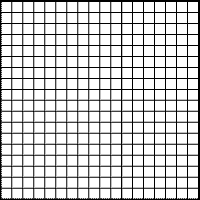 Example
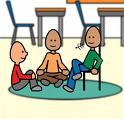 Discussion 
Time
How would you write pseudocode that simulates
 Game of Life?
Should use: n x n array A (for desired n)

A[i, j] = 1 means critter in square A[i, j] = 0 means empty square
Q: How do we “traverse” such an array using the “loop” construct?
Q: How do we update such an array for the next time step?
Pseudocode for each step
Do for i = 1 to n
{
	Do for  j = 1 to n
	{
		neighbors 	A[i – 1, j - 1] + A[i – 1, j] + A[i – 1,j + 1] + 	A[i, j – 1] + A[i, j + 1] + 	A[i + 1, j – 1] + A[i + 1, j] + A[i + 1, j + 1]
		if ( A[I,j] = 1 AND neighbors = 2 ) then
			{ B[i, j]  1 }
		else if (…)
			…etc. //see handout; Example 3//
	}
}
Do for i = 1 to n
{
	Do for  j = 1 to n
		{ A[i,j]B[i,j] }
}
Lesson from the Game of Life?
Simple local behavior can lead to complex global behavior
(See Brian Hayes article in readings.)
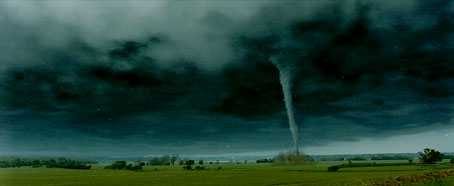 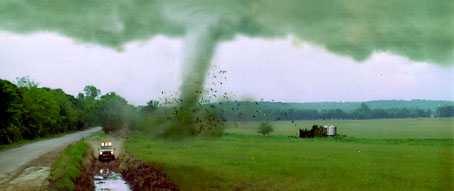 Next..
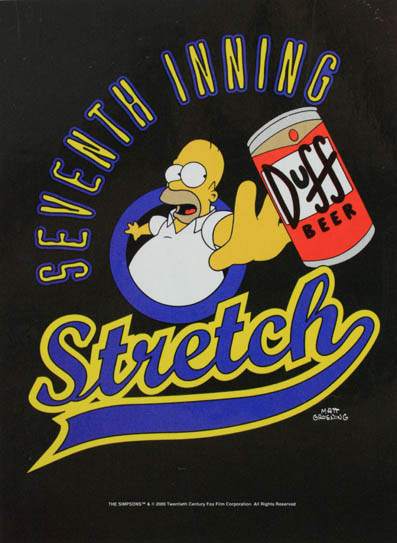 What does this pseudocode do?Write on a piece of paper and hand it in.
n items, stored in array A
Variables are i, S.

S 0
Do for i = 1 to [n/2] 
	{
		S  S + A[2*i]; 	}
Twister simulation
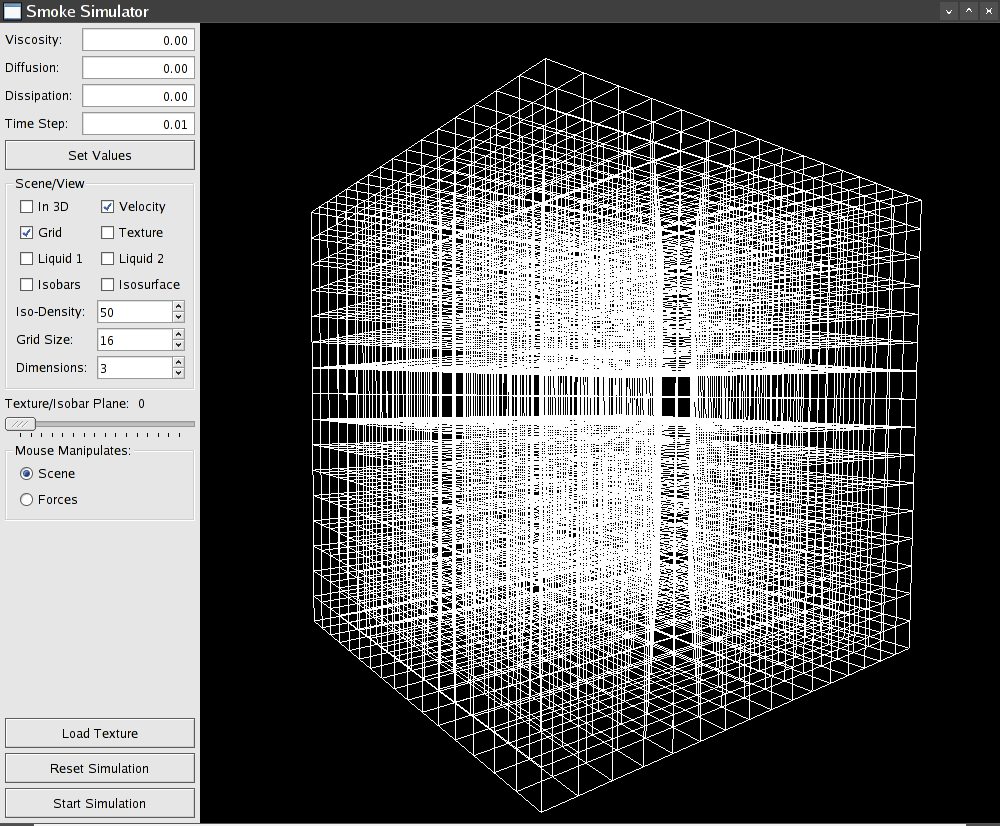 Divide region into 3D array

Identify laws of physics for air
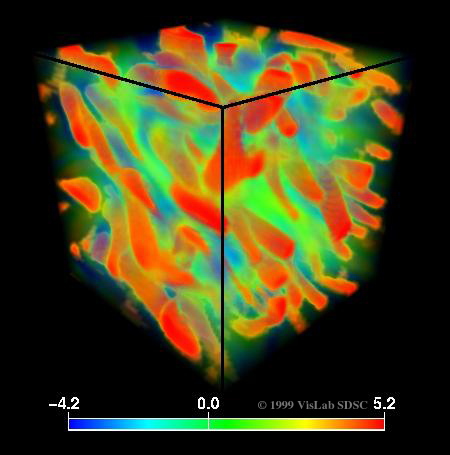 Navier Stokes equations:
How does a block of air move, given pressure, temperature and velocity differentials on boundary?
(“differentials” = difference from neighbors)
Simulator pseudocode
Initialize Grid using data from observations: surface and aircraft measurements, radar (NEXRAD) readings, etc.


Do for i = 1 to n
{
	Do for j = 1 to n
	{
		Do for k = 1 to n
		{ Update state of Grid[i, j, k] }
	}
}
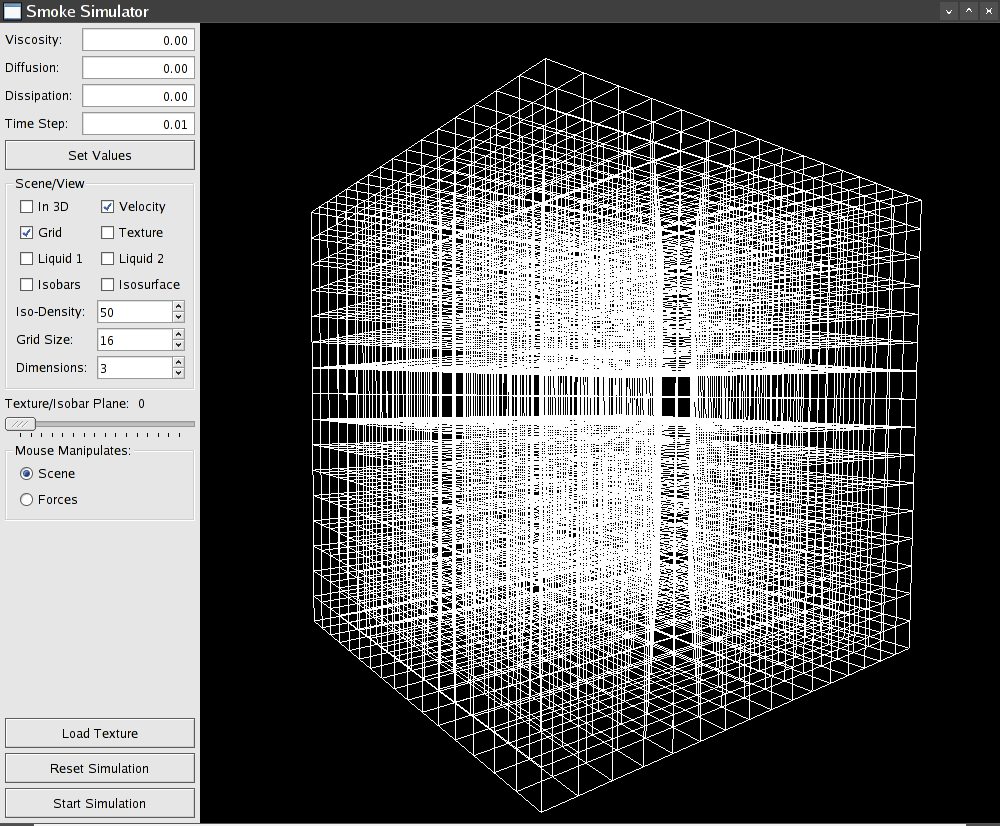 10ºC, 15 psi, 20% humidity
11ºC, 15 psi, 23% humidity
etc.
[Turk 91] following:
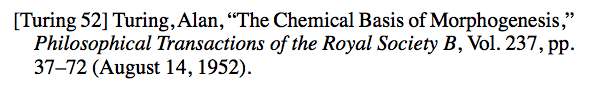 Other examples of simulation
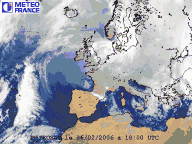 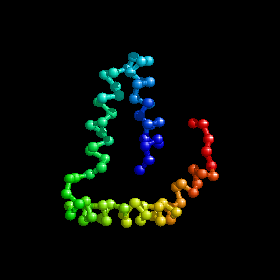 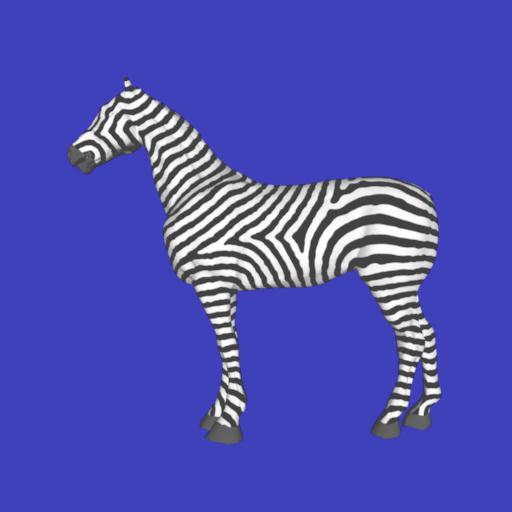 How patterns arise inplants and animals
Weather forecasting
Protein folding
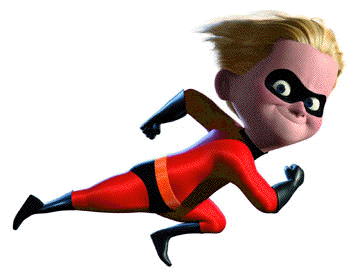 Animation
Display
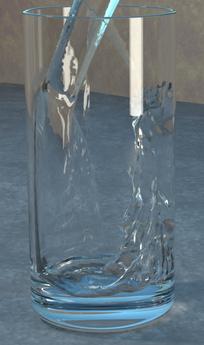 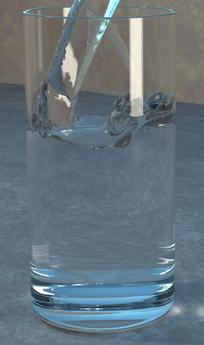 Q: How to display resultof simulation?


A: Computer graphics (later in course)
[Enright and Fedkiw 02]
Physics of snow crystals
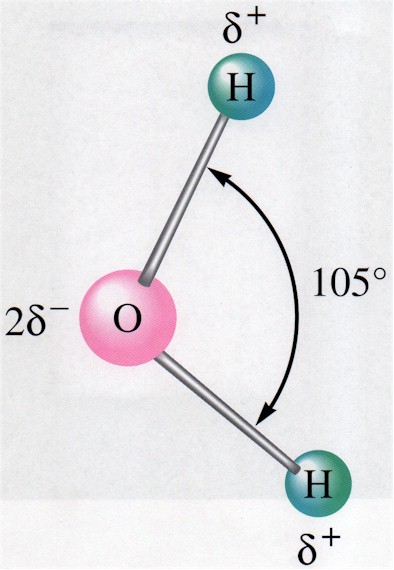 “Cooling” – reduce amount of molecular motion

Crystal growth: capture of nearby floating molecules
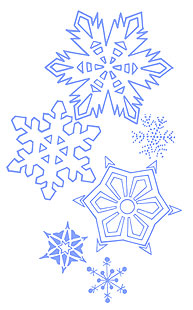 cooling
further cooling
Snow crystals
Water vapor
Water
Bigger questions
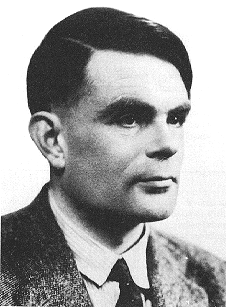 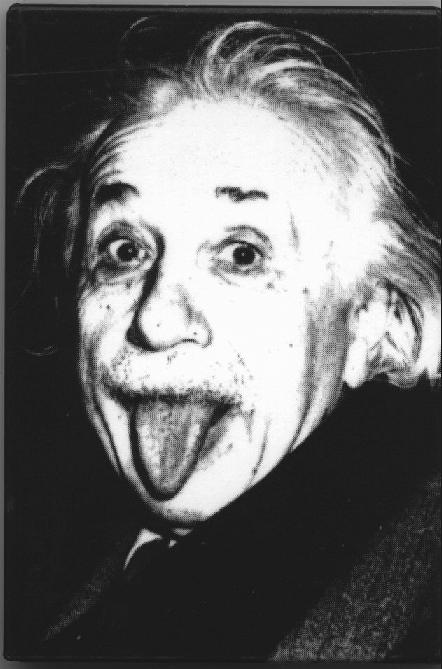 Alan Turing
Albert Einstein
Can computer simulation be replaced by a “theory of weather”?  A “theory of tornadoes”?

Is there a “theory” that answers this type of problem:
Given: A starting configuration in the game of life
Output: “Yes” if the cell at position (100, 100) is ever occupied, “No” otherwise
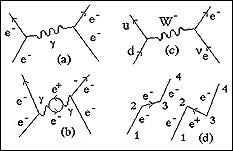 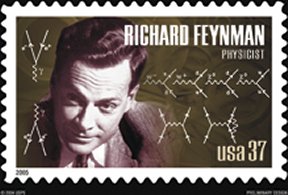 Today
Actually, reverse trend: “theory of matter” (particle physics) is becoming computational.
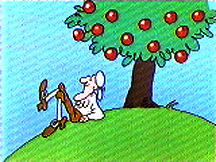 1670   F = ma
Hayes (reading this week): The universe as a “cellular automaton”
Peeking ahead:
A computer can simulate another computer (e.g., a Classic Mac simulator on a PC). Will explore the implications of this in a future lecture.
Game of life is actually a “computer.”
Readings for this week: (i) Brian Hayes article; first 5 pages
		          (ii) Brooks 99-126

HW 2 Due next Thurs.